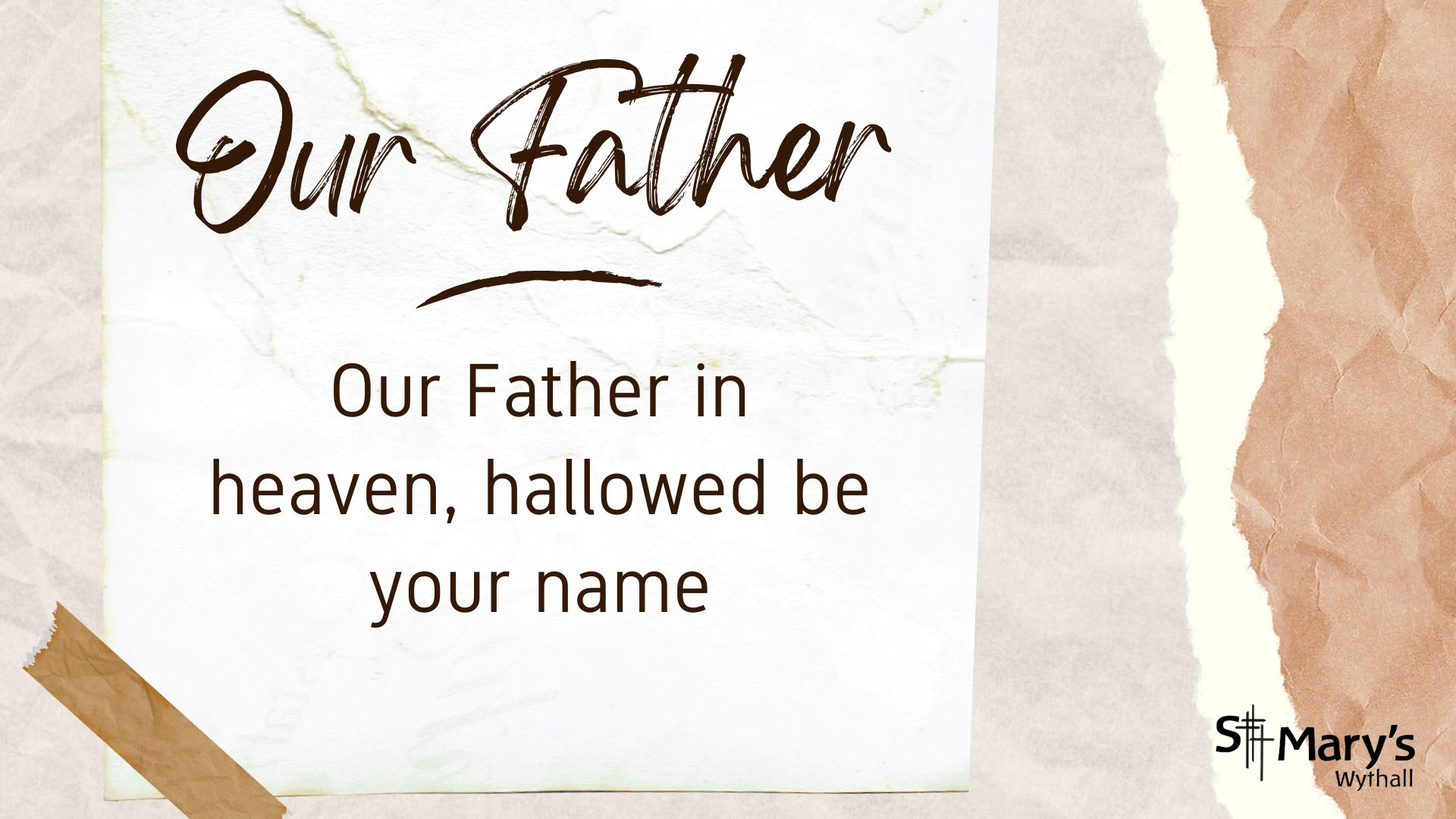 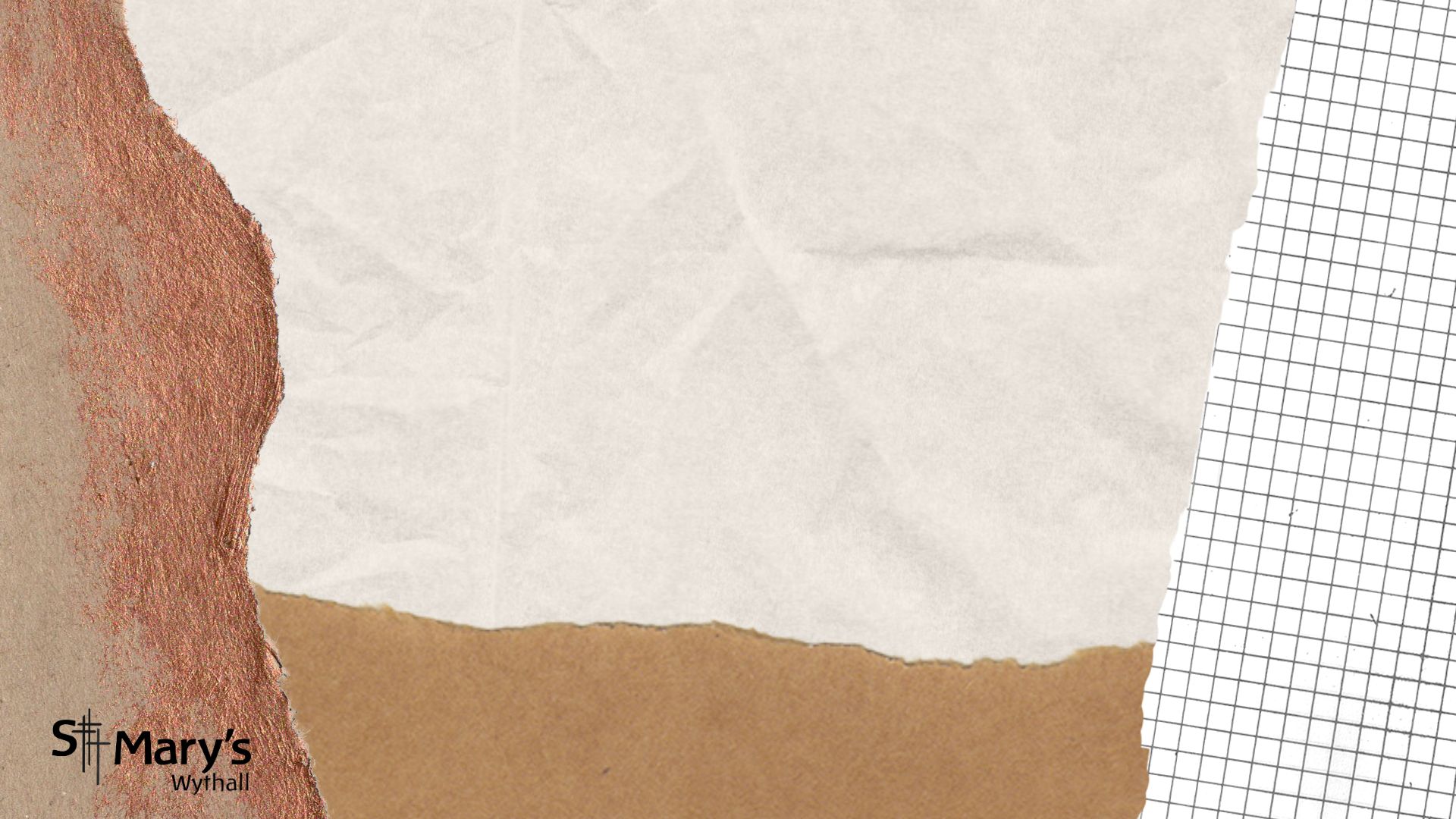 ACTS

A – Adoration

C – Confession

T – Thanksgiving

S – Supplication (asking for our needs)